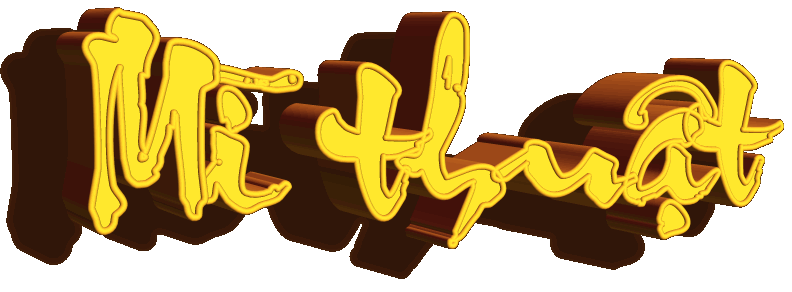 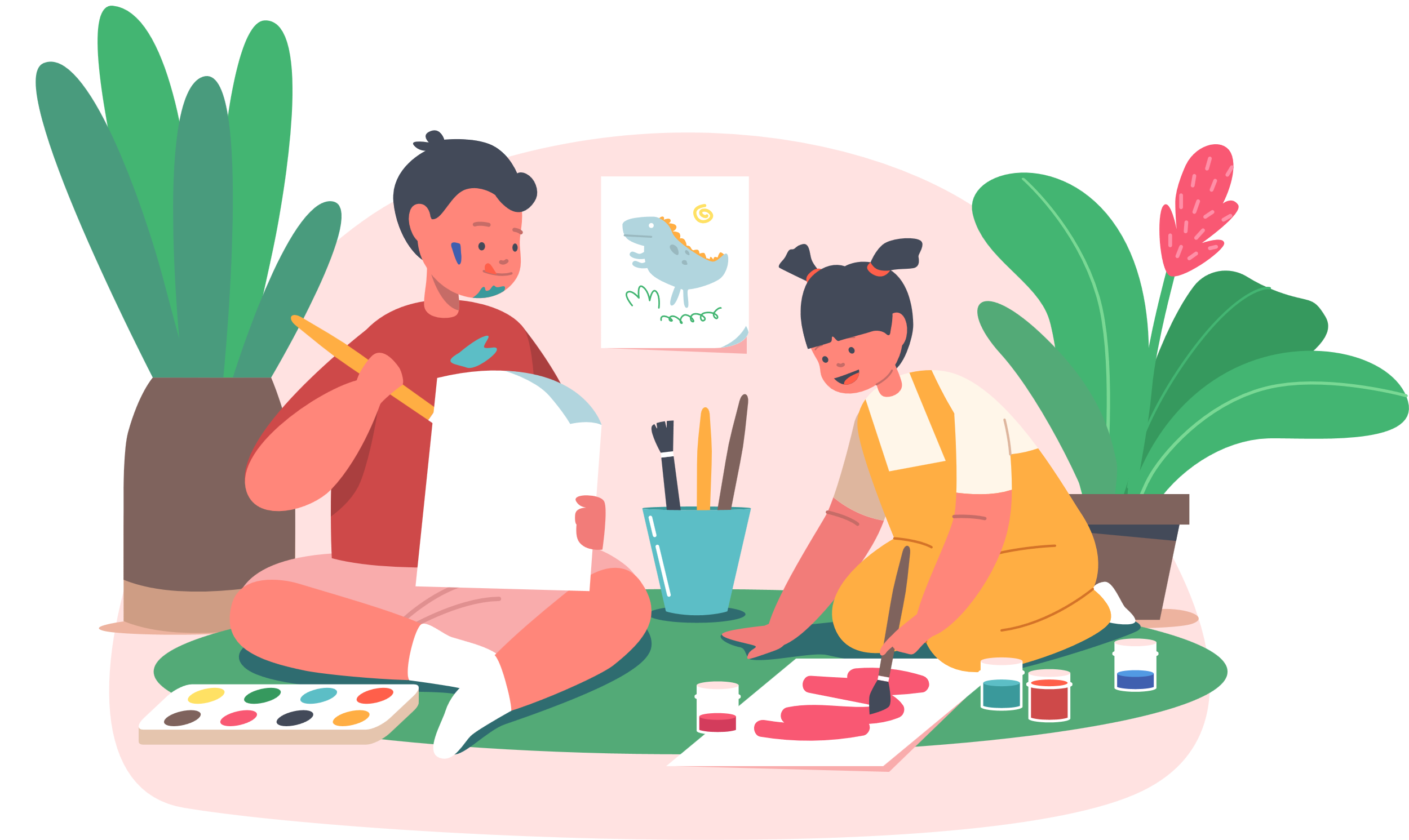 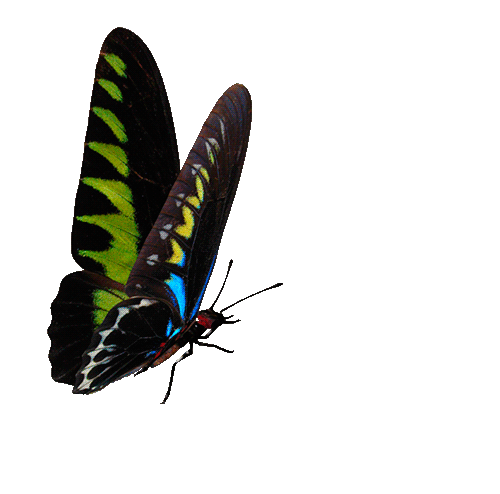 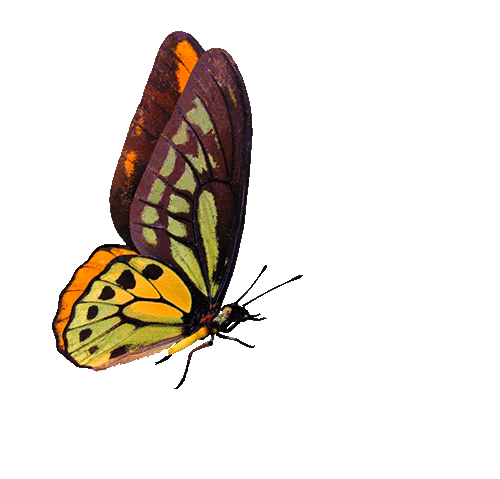 LỚP 8
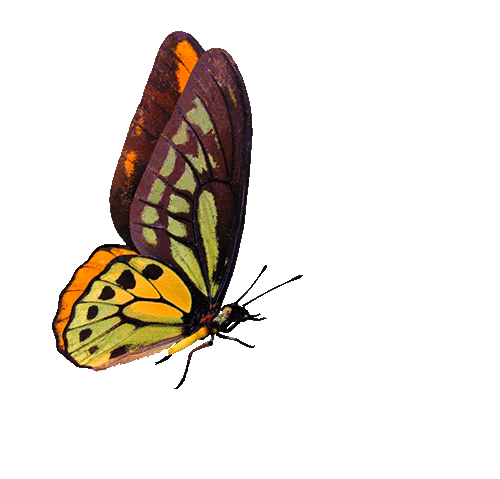 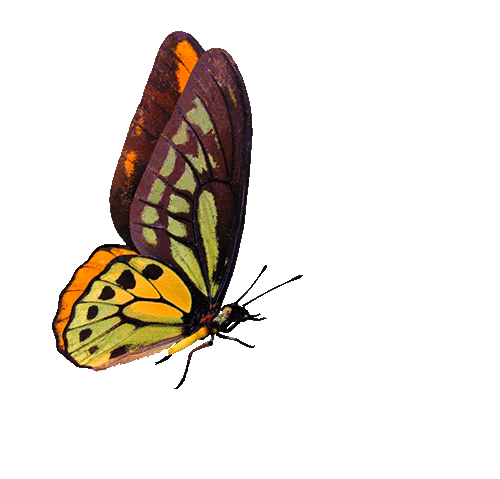 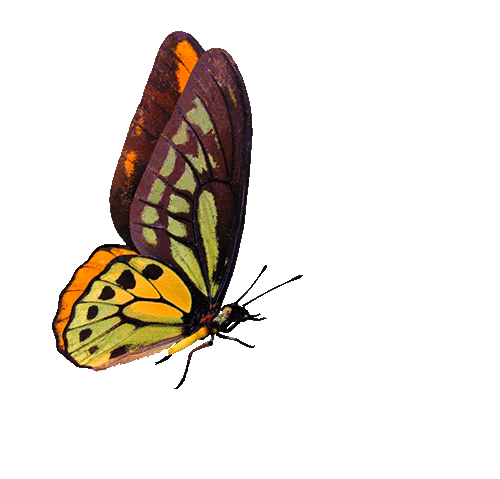 Gv: Trần Thị Thu Thủy
Trường THCS Nguyễn Gia Thiều
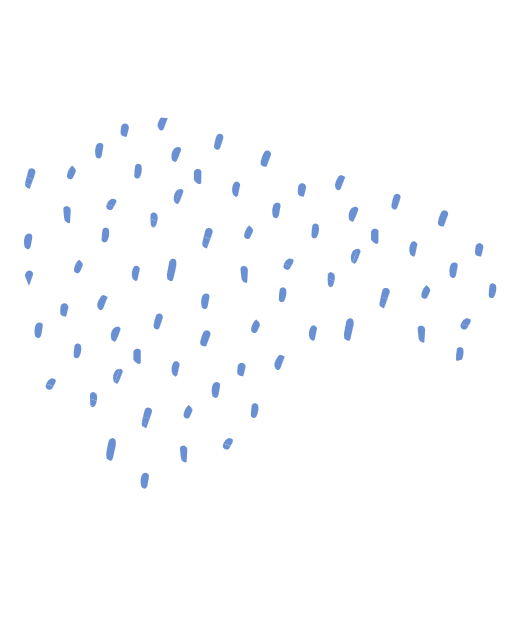 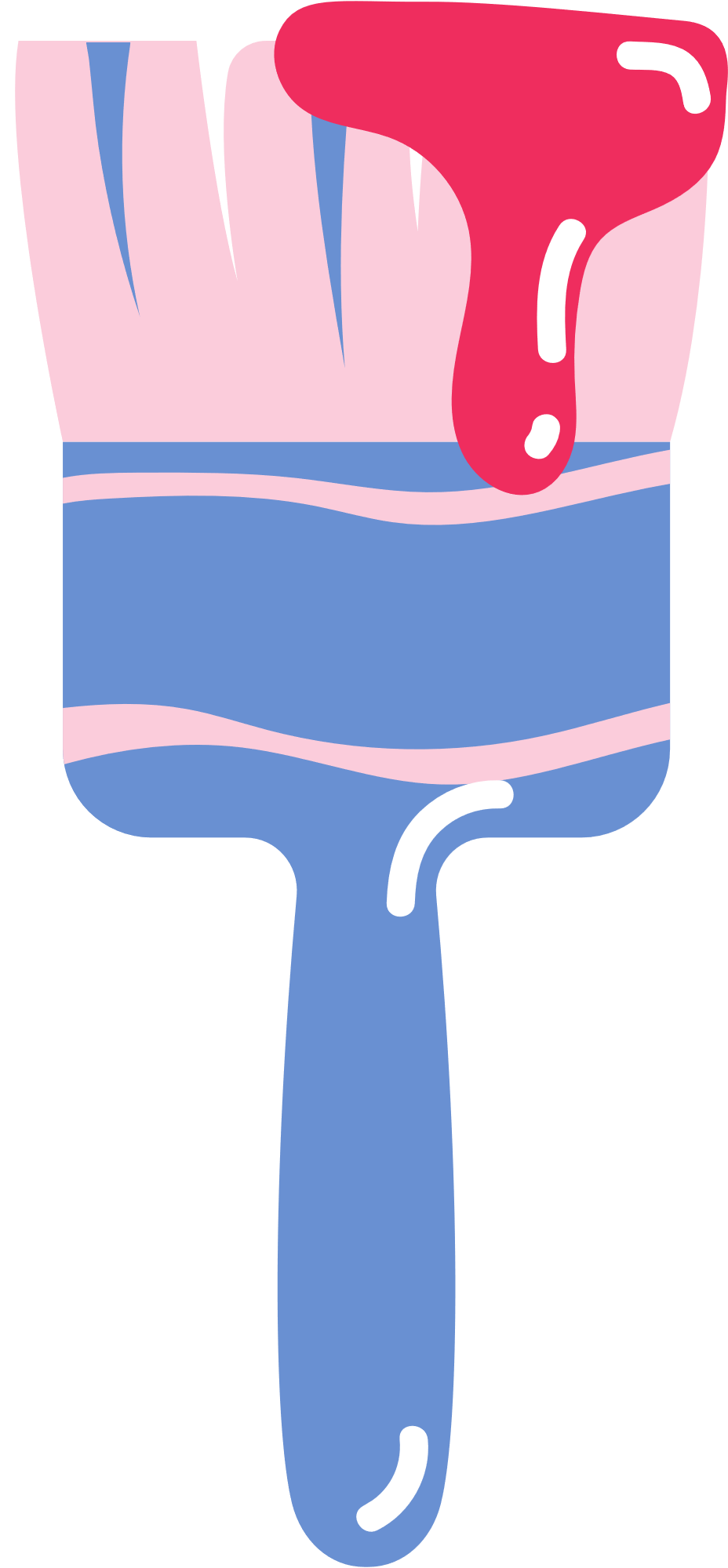 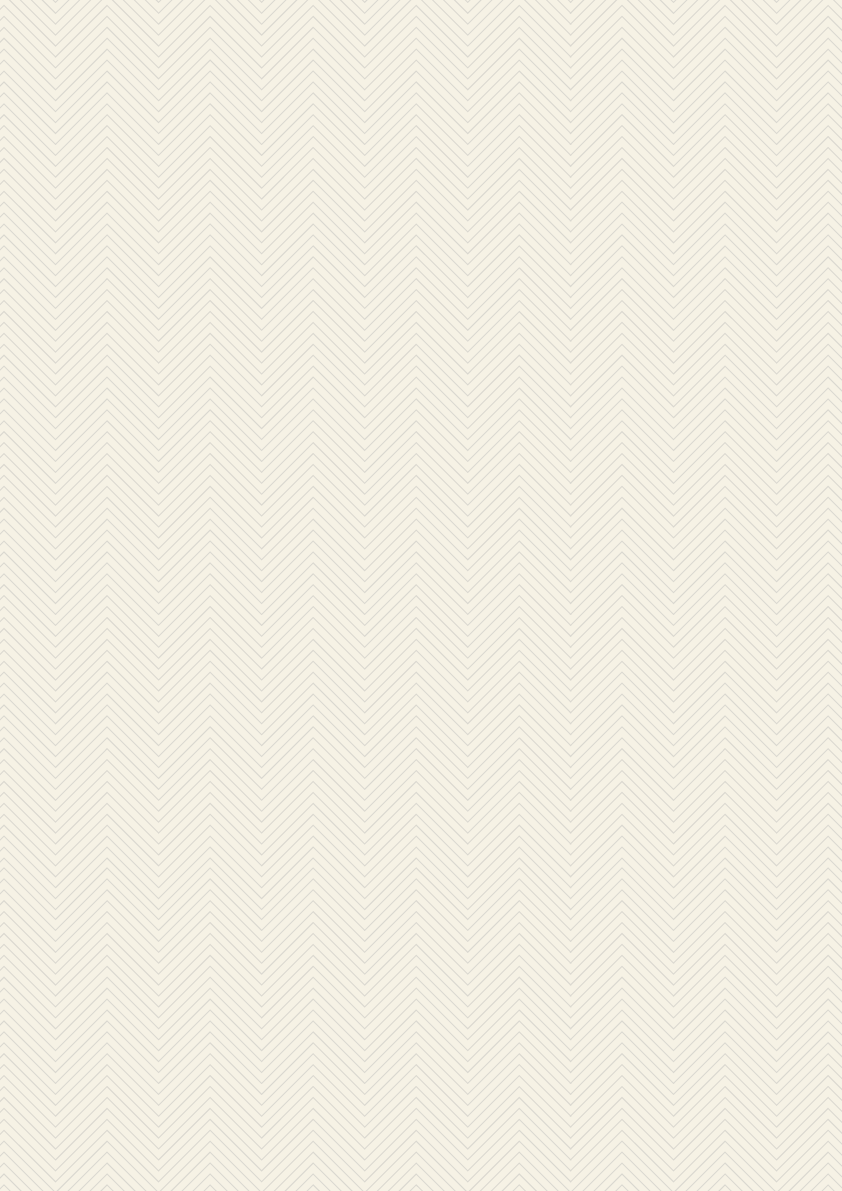 CHỦ ĐỀ: 
NGHỆ THUẬT HIỆN ĐẠI THẾ GIỚI
Tiết 5,6- Bài 3: TRANH CHÂN DUNG 
THEO TRƯỜNG PHÁI BIỂU HIỆN
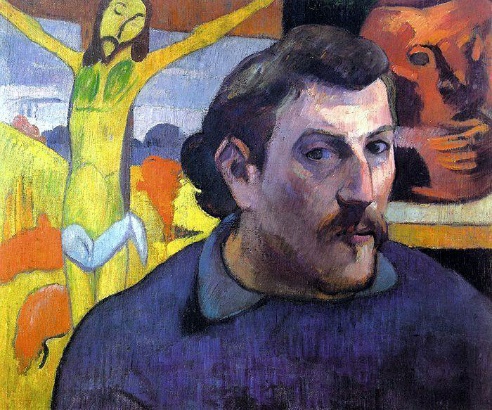 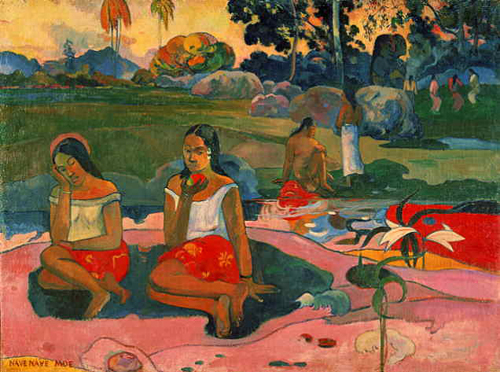 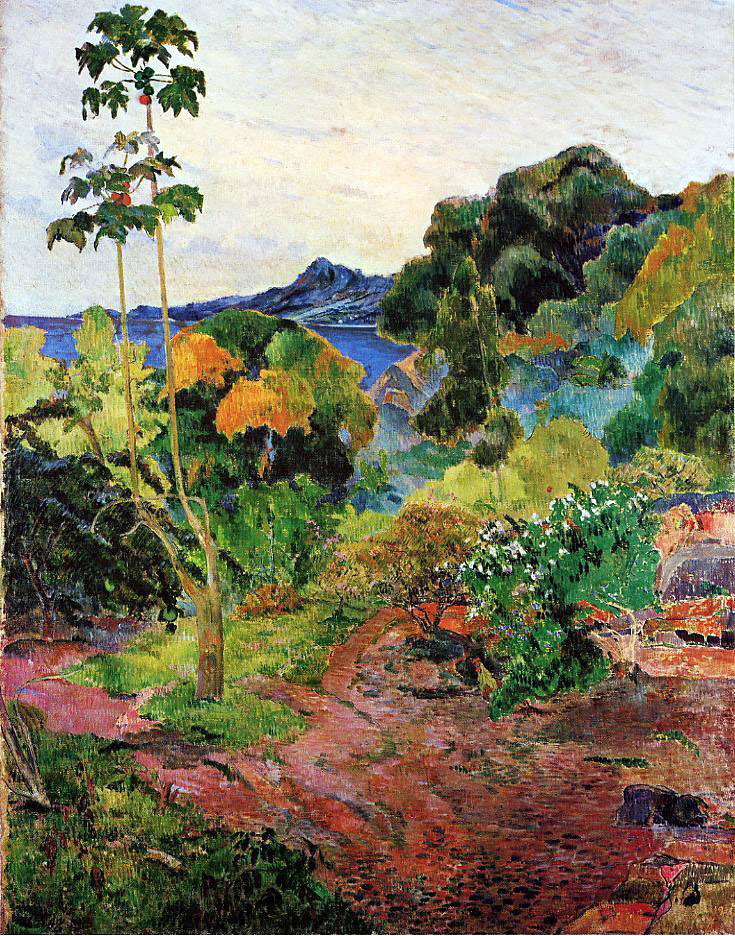 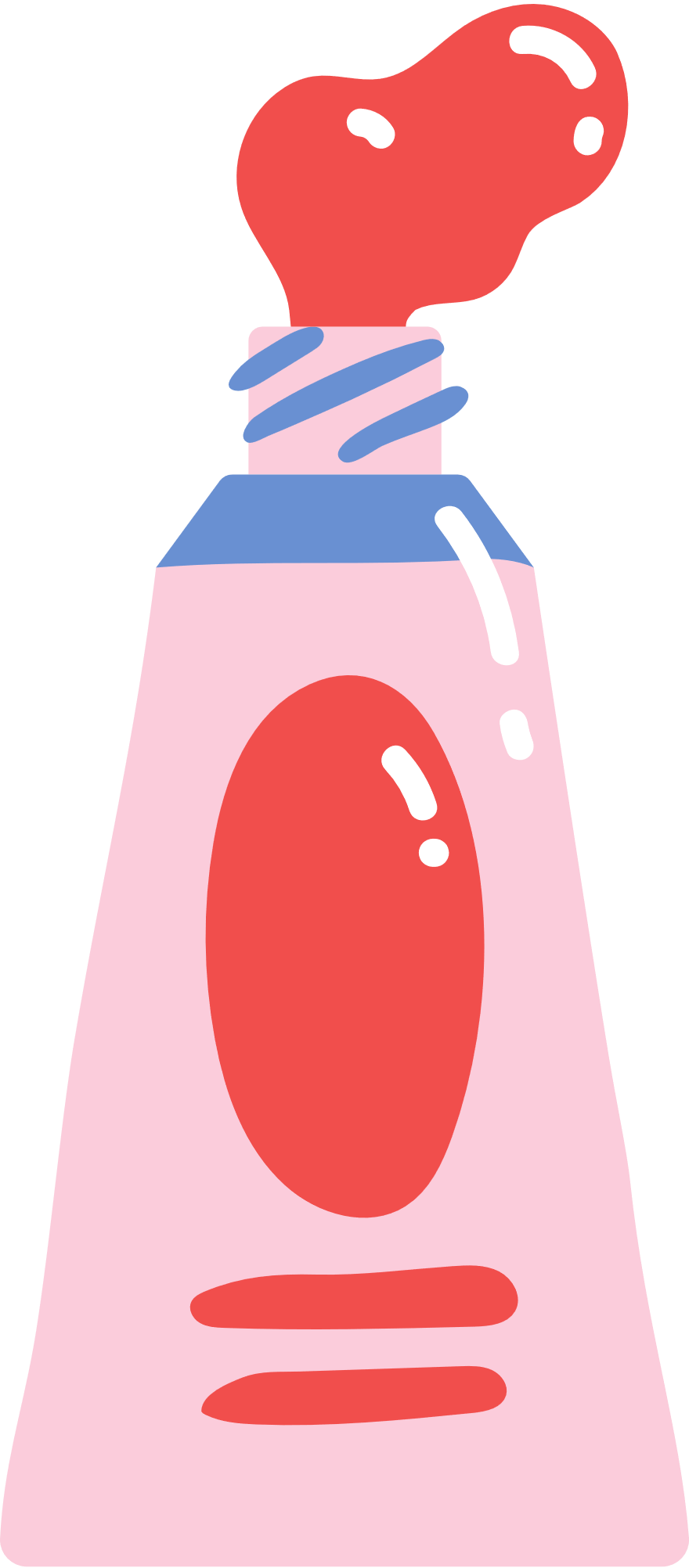 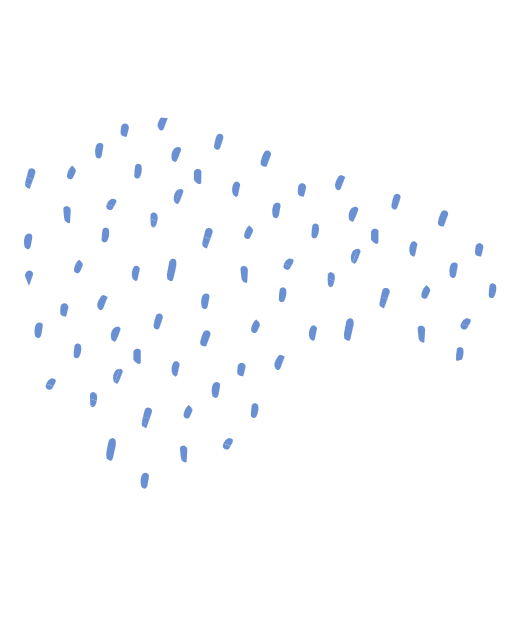 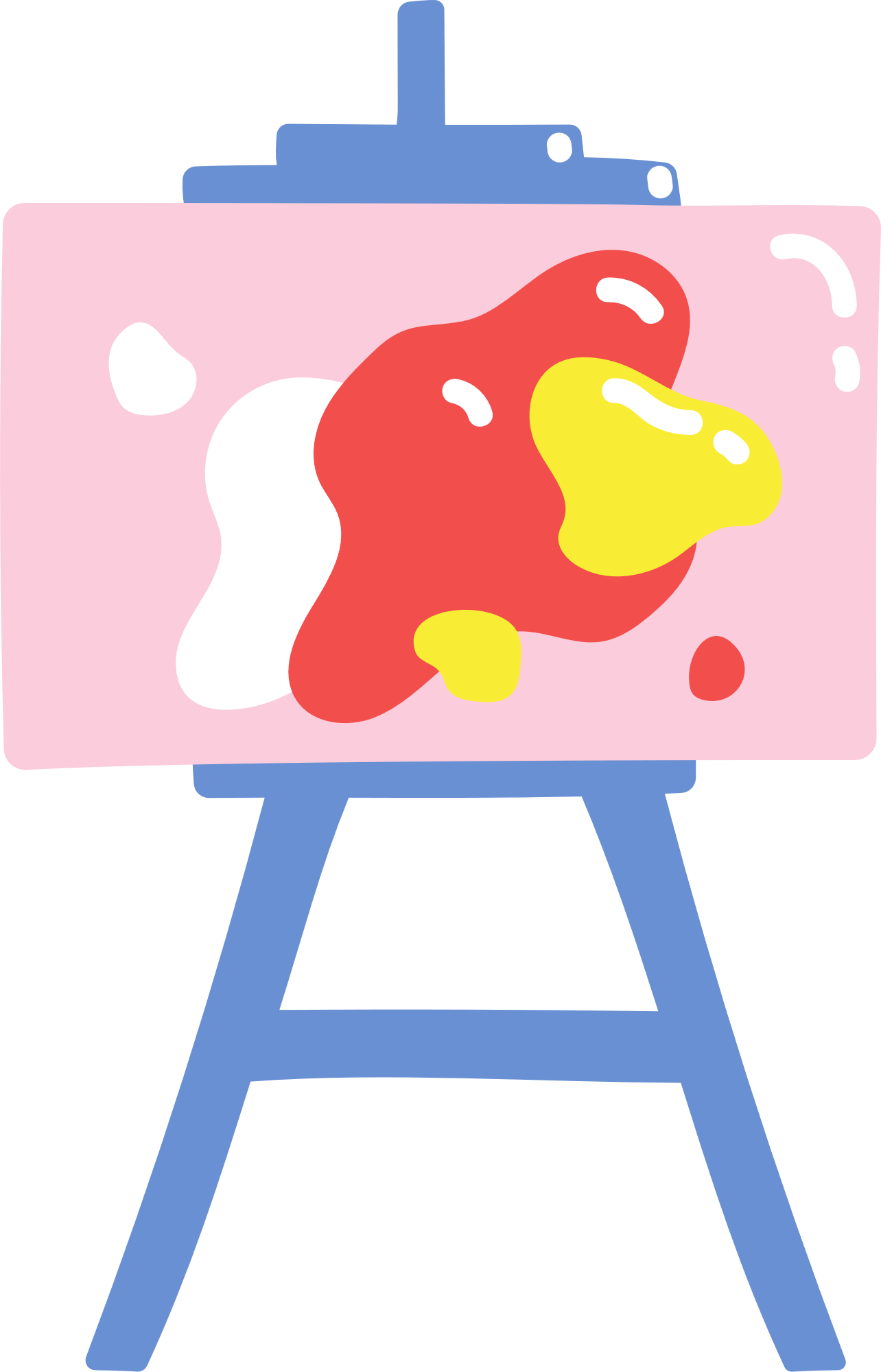 KHỞI ĐỘNG
Tranh chân dung theo trường phái biểu hiện:
Đa dạng và mang đậm dấu ấn phong cách của mỗi trường phái.
Diễn tả cái cốt lõi bên trong giàu cảm xúc hoặc tâm trạng của nhân vật.
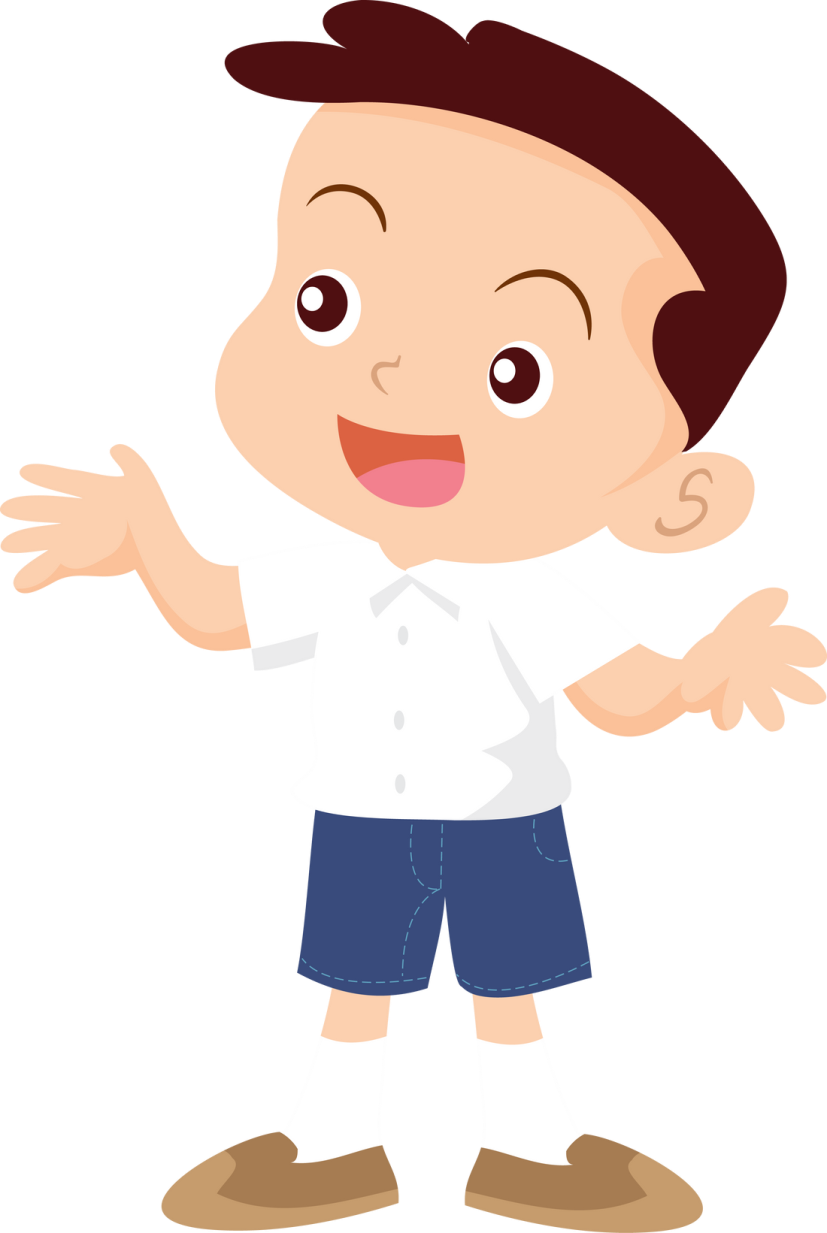 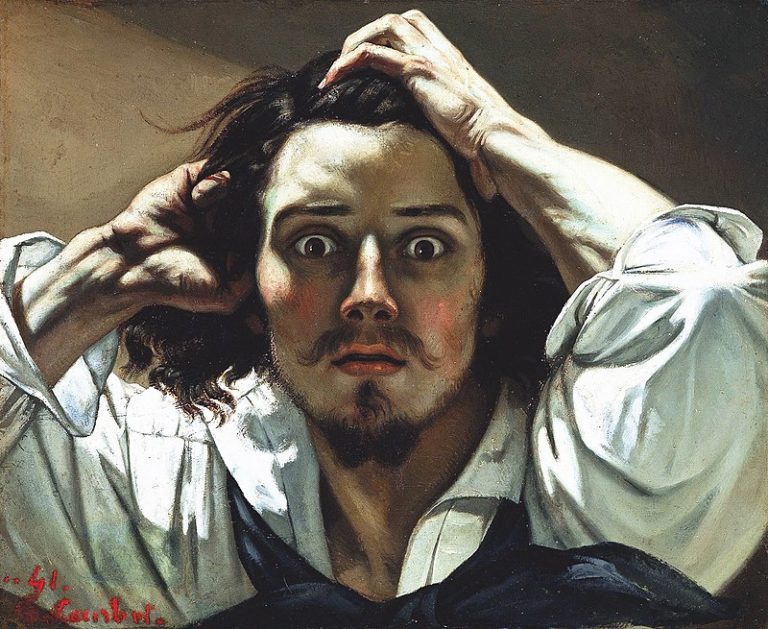 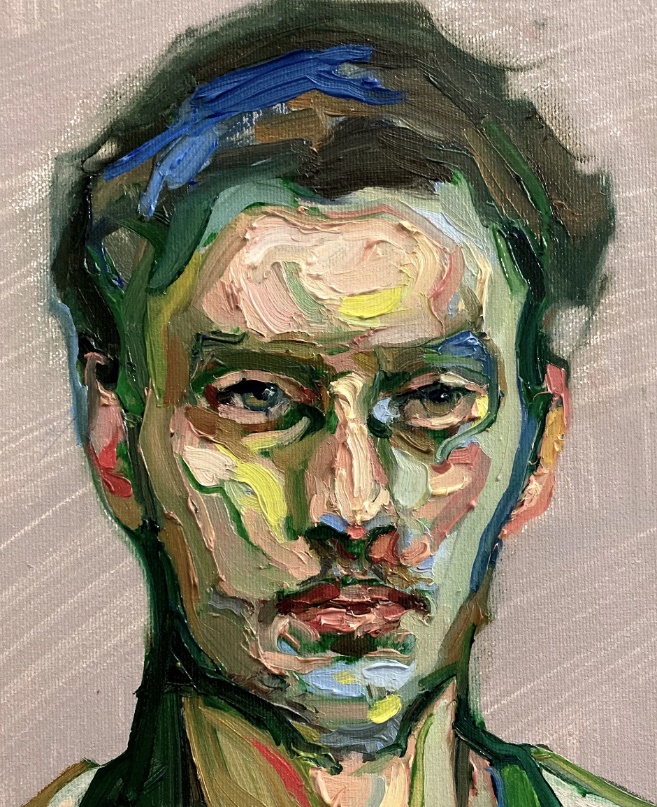 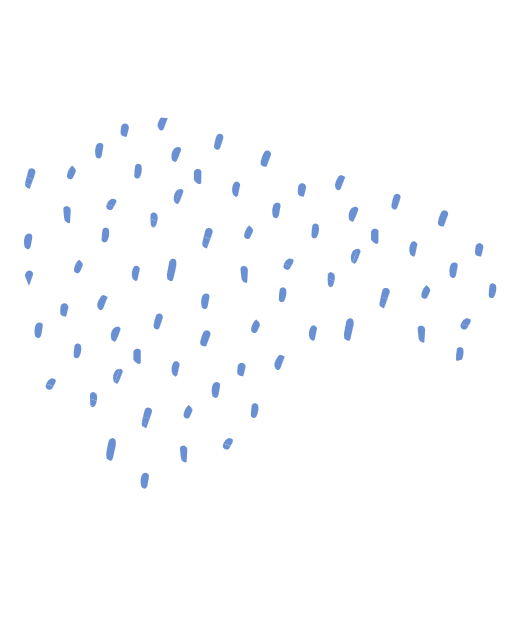 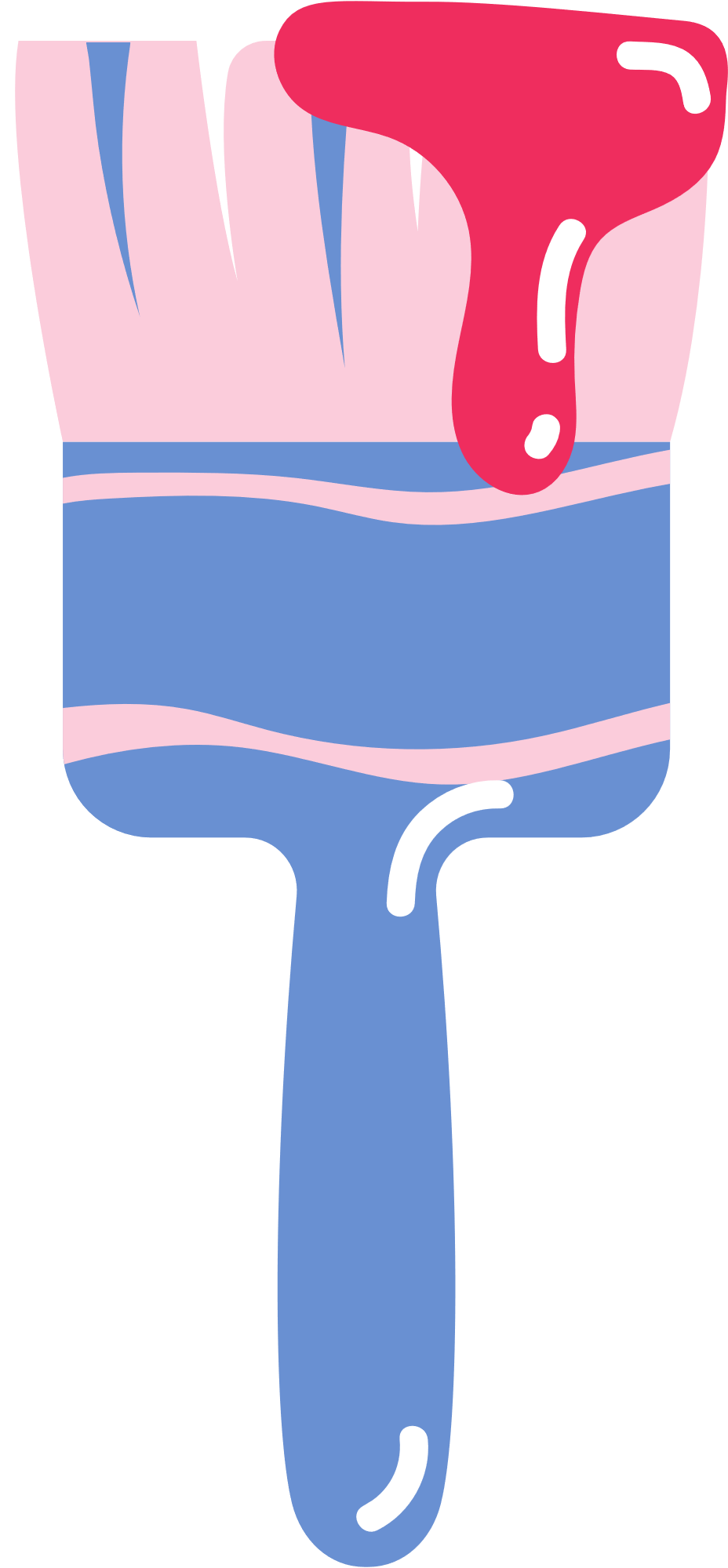 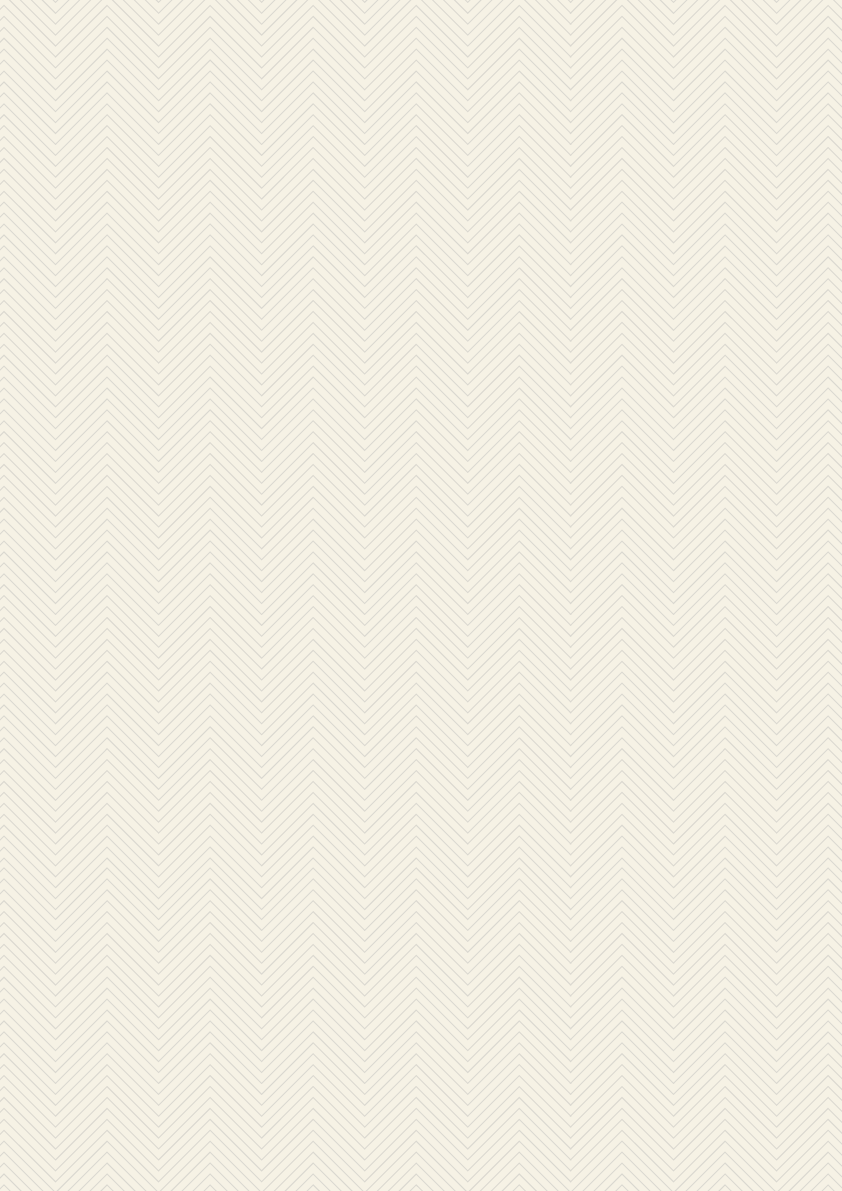 CHỦ ĐỀ: 
NGHỆ THUẬT HIỆN ĐẠI THẾ GIỚI
Tiết 5,6- Bài 3: TRANH CHÂN DUNG THEO TRƯỜNG PHÁI BIỂU HIỆN
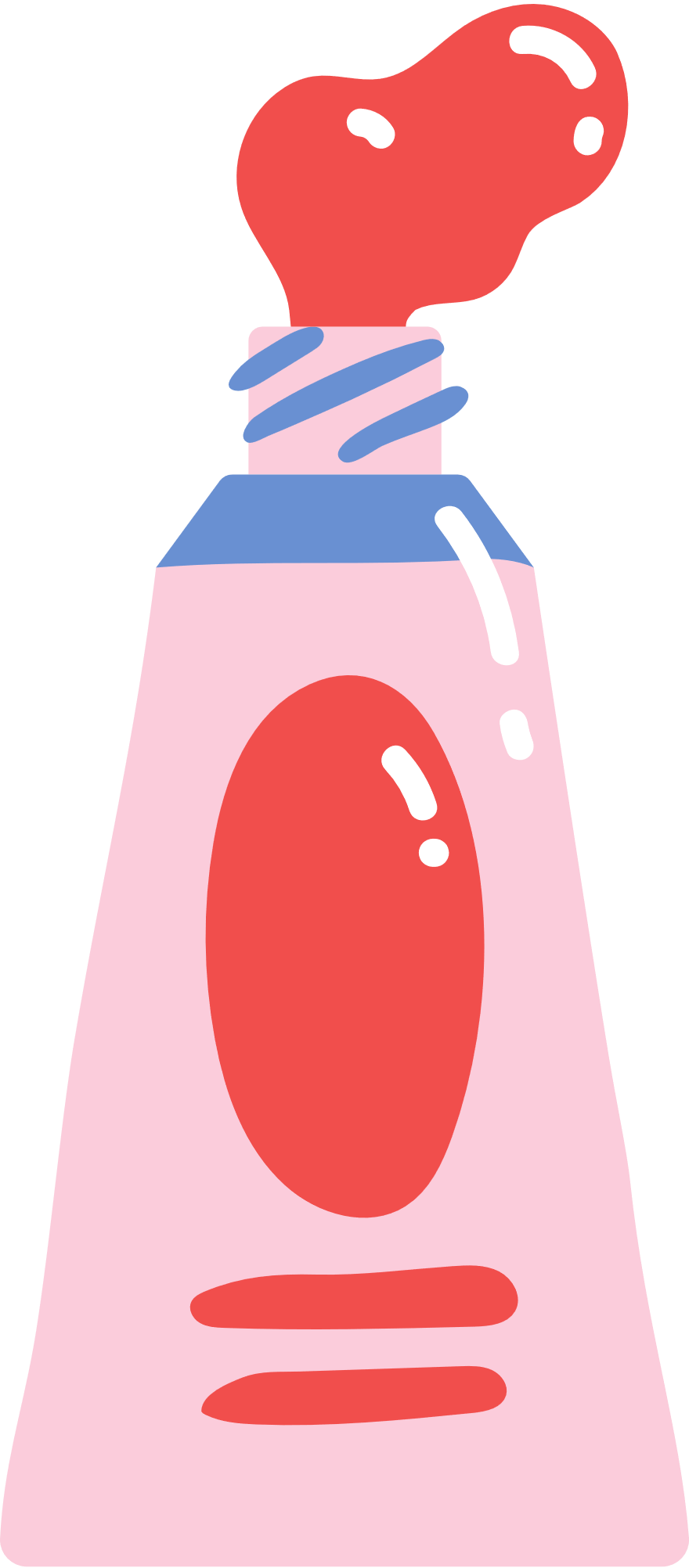 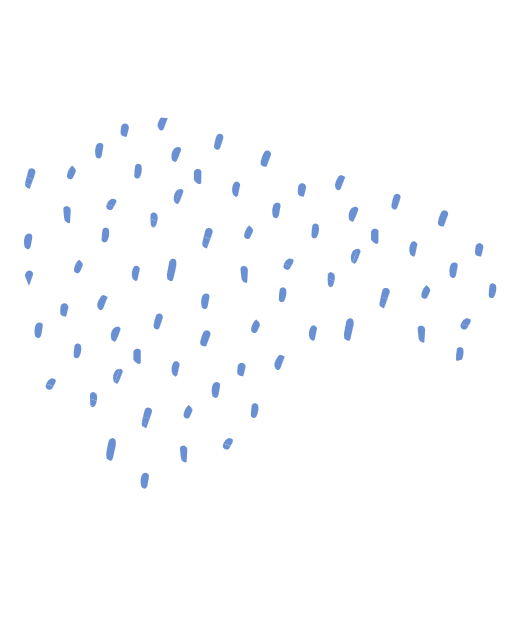 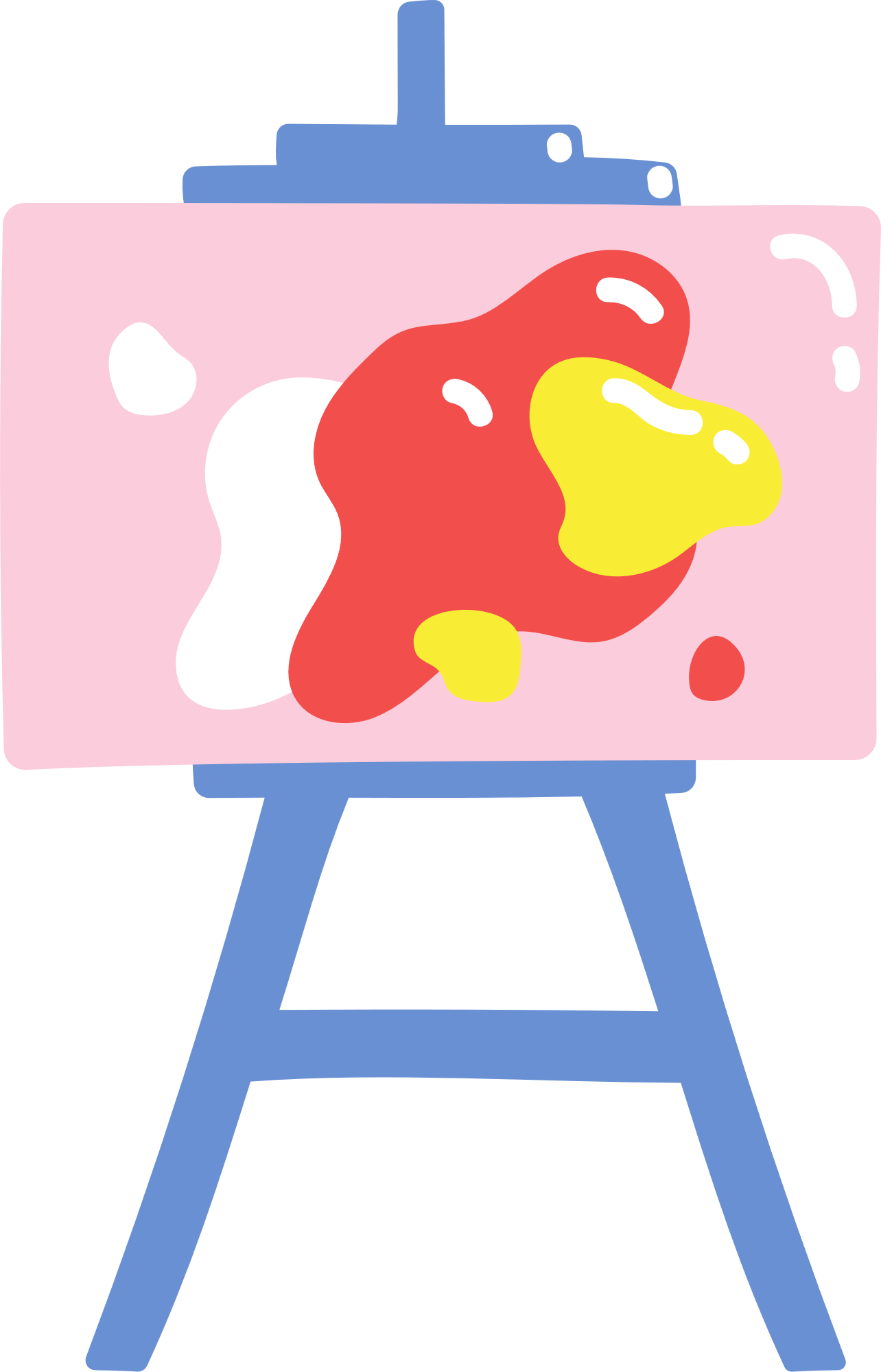 1. Quan sát- nhận thức về một số hình thức thể hiện tranh chân dung
Biểu cảm của nhân vật trong các bức tranh?
Cảm nhận về trạng thái, tinh thần nhân vật trong tranh?
Hình thức thể hiện màu sắc, đường nét, hình ảnh và không gian trong mỗi bức tranh?
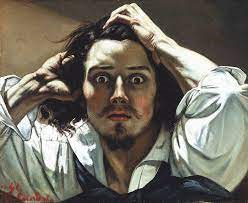 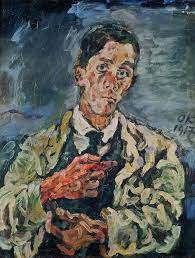 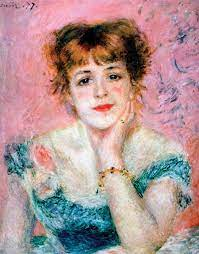 Gu- sta Co- bét
Ốt- ca Cô- cô-xca
Pi-e Au- gút Rê- noa
1. Quan sát- nhận thức về một số hình thức thể hiện tranh chân dung
Mỗi bức tranh thể hiện một biểu cảm khác nhau
Các nhân vật trong tranh thể hiện trạng thái và tinh thần đa dạng , giàu cảm xúc.
Mỗi bức tranh đề cao khả năng biểu đạt của đường nét, màu sắc.
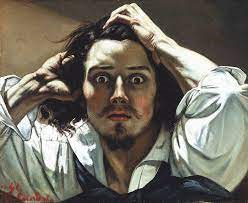 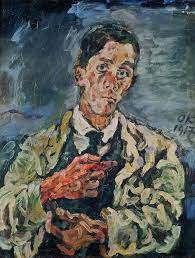 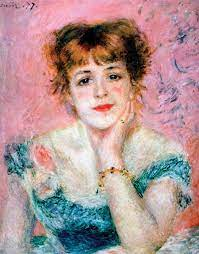 Gu- sta Co- bét
Ốt- ca Cô- cô-xca
Pi-e Au- gút Rê- noa
1. Quan sát- nhận thức về một số hình thức thể hiện tranh chân dung
Tranh chân dung là một thể loại nhận được sự quan tâm sáng tác của các hoạ sĩ thuộc nhiều trường phái nghệ thuật khác nhau. Vì vậy các hình thức thể hiện tranh chân dung cũng rất đa dạng và mang dấu ấn phong cách của mỗi trường phái: 
Nếu trường phái Hiện thực chú trọng diễn tả chân thực hình ảnh quan sát được từ thực tiễn
Trường phái Ấn tượng thường tập trung thể hiện cảm xúc bằng màu sắc, ít quan tâm đến nét vẽ hình
Thì trường phái Biểu hiện lại được thể hiện phóng khoáng, phong phú hơn bởi các hoạ sĩ đề cao khả năng biểu đạt của đường nét, màu sắc và chú trọng diễn tả cái cốt lõi bên trong giàu tính cảm xúc hoặc tâm trạng của nhân vật, không quan tâm nhiều đến vẻ bề ngoài của nhân vật
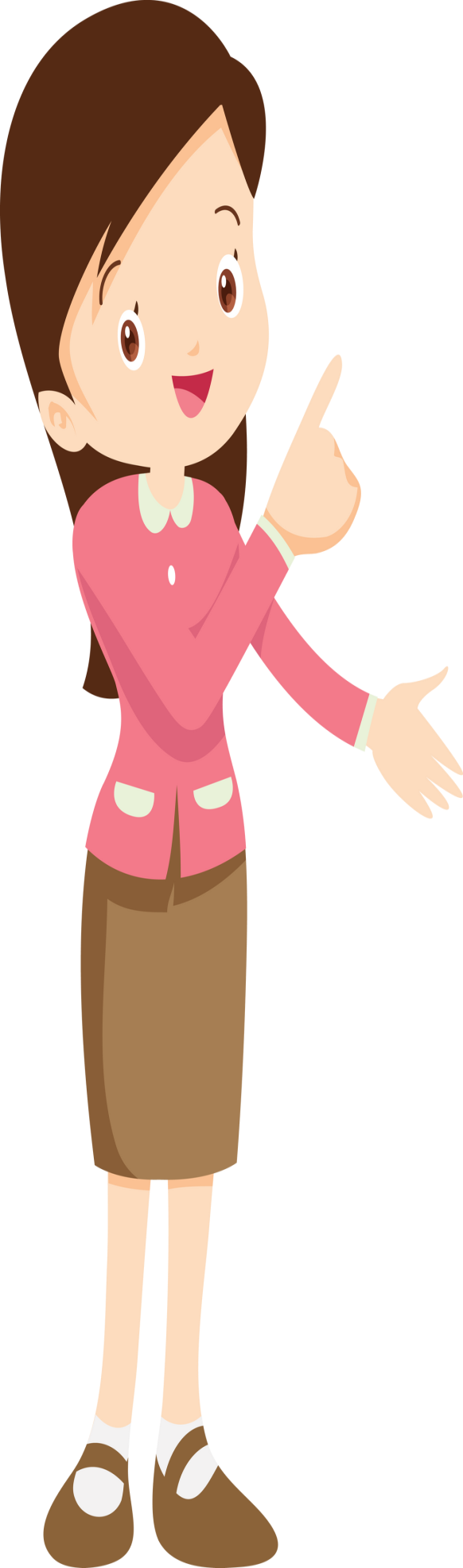 2. Cách vẽ tranh chân dung với nét màu
Quan sát Hình 1, 2, 3, 4  SGK tr15.  và trả lời câu hỏi:
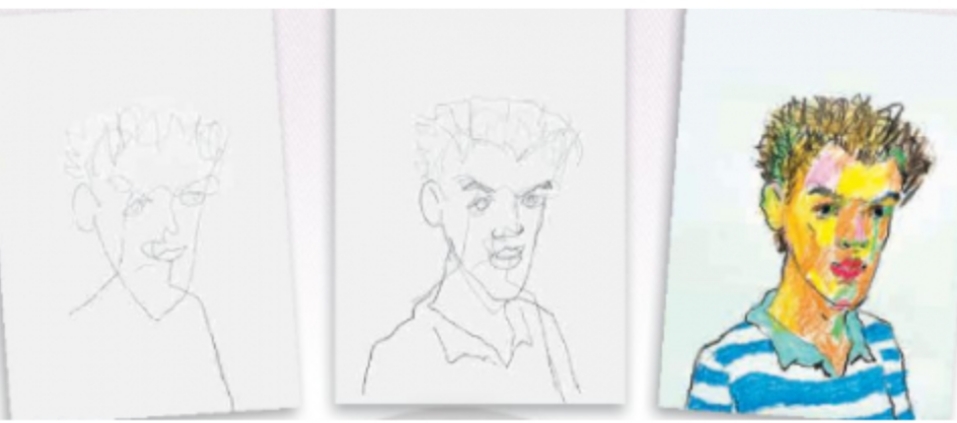 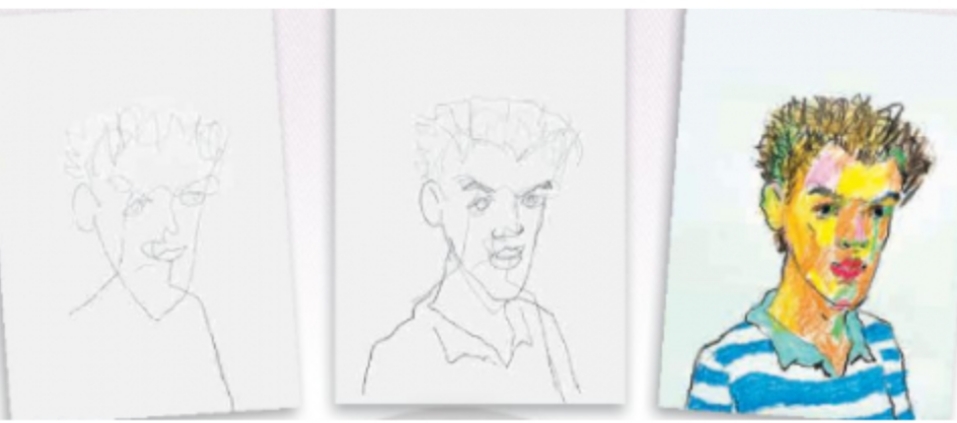 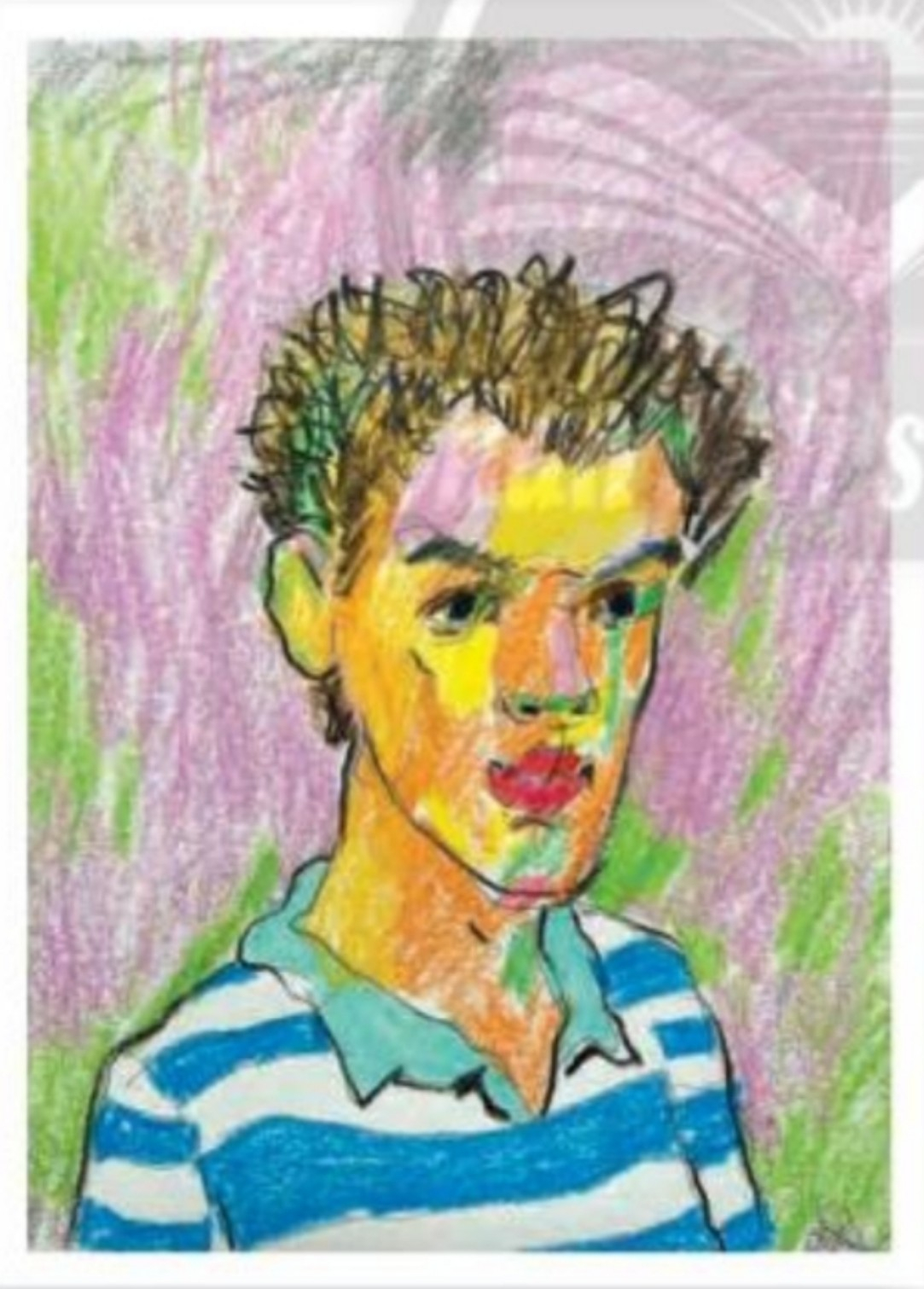 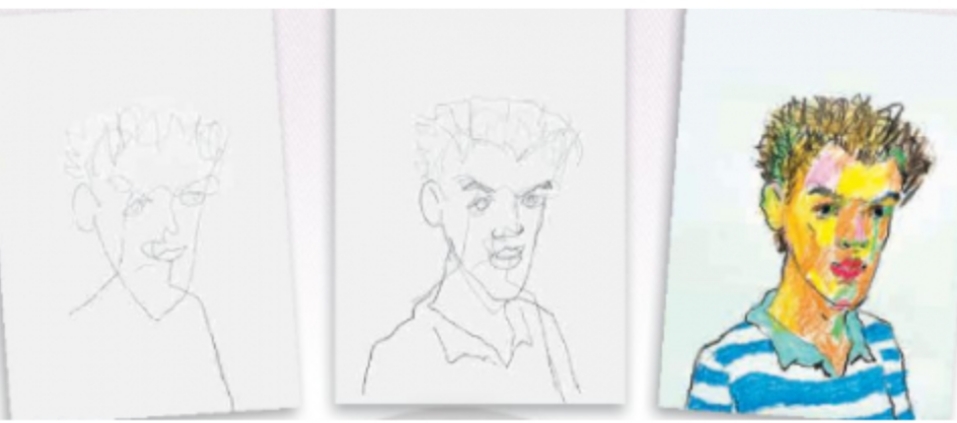 Dựa vào hình ảnh trên, hãy nêu các bước thực hiện
2. Cách vẽ tranh chân dung với nét màu
Các bước để vẽ tranh chân dung :
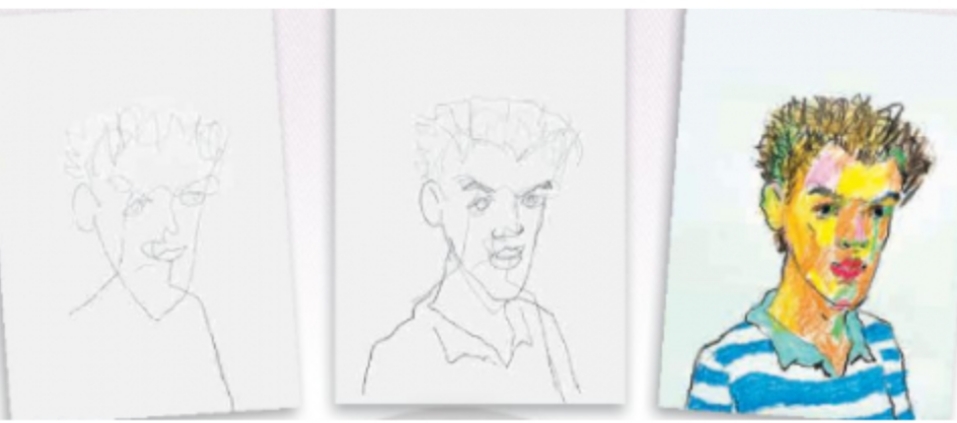 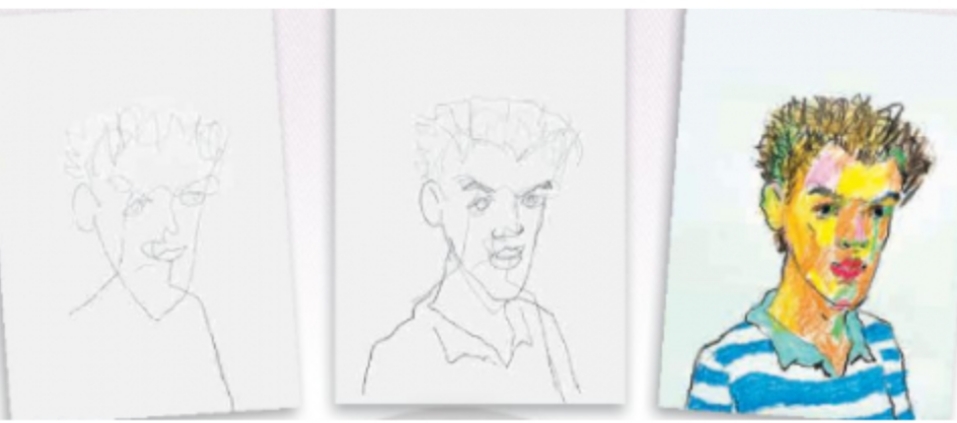 Bước 1: Quan sát và vẽ hình chân dung nhân vật bằng cảm nhận
Bước 2: Vẽ thêm nét thể hiện đặc điểm và biểu cảm của chân dung
Bước 3: Vẽ màu khái quái phù hợp với trạng thái biểu cảm của hình chân dung.
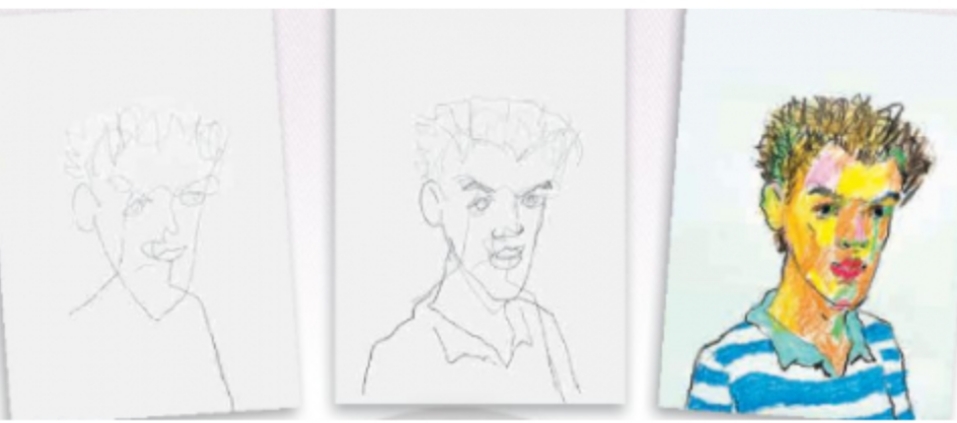 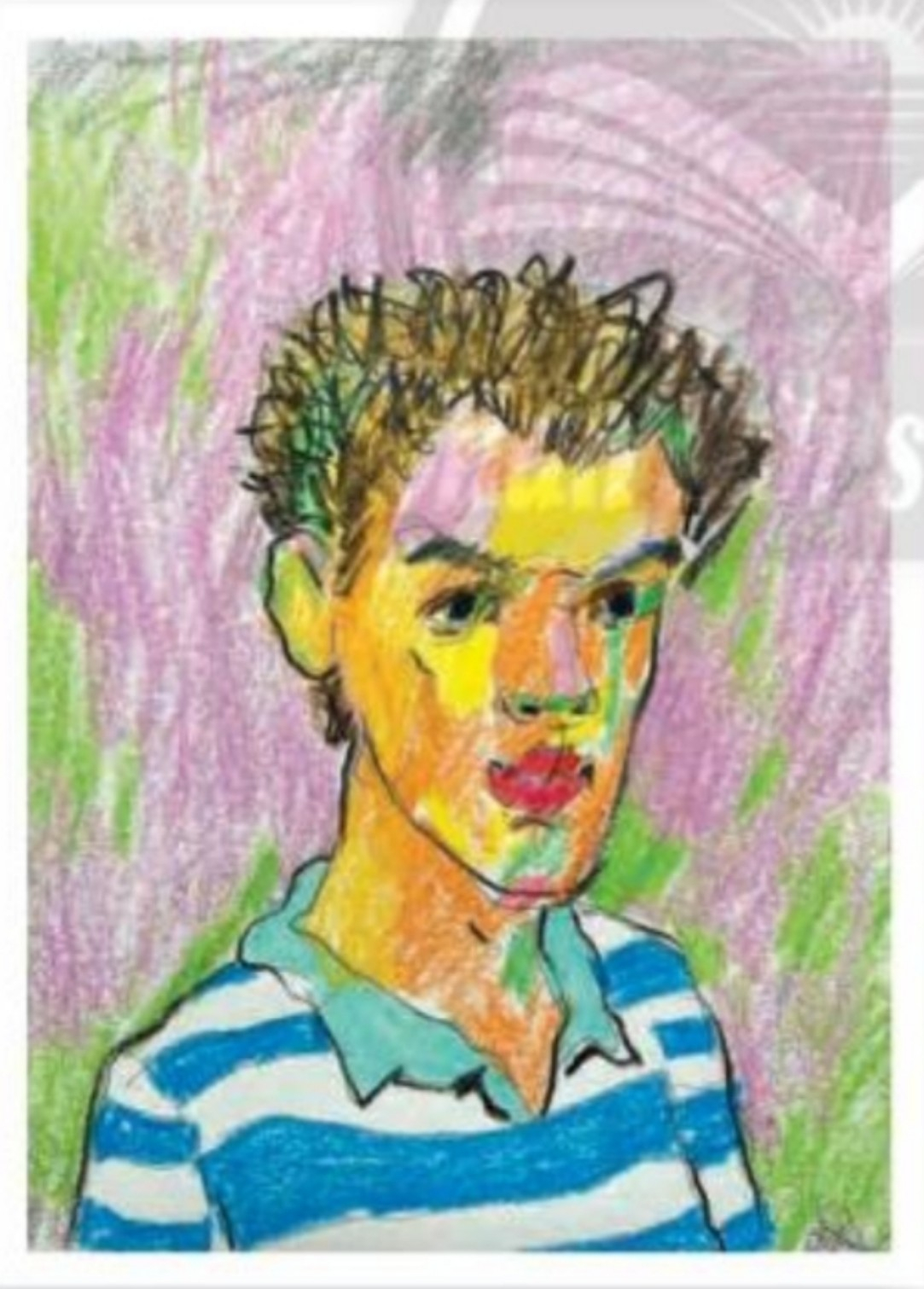 Bước 4: Điều chỉnh nét màu, màu thể hiện rõ biểu cảm của chân dung và vẽ nền, hoàn thiện bức tranh.
3. Vẽ tranh chân dung biểu cảm
Quan sát Hình 1, 2, 3, 4  SGK tr 16.  Sản phẩm của học sinh
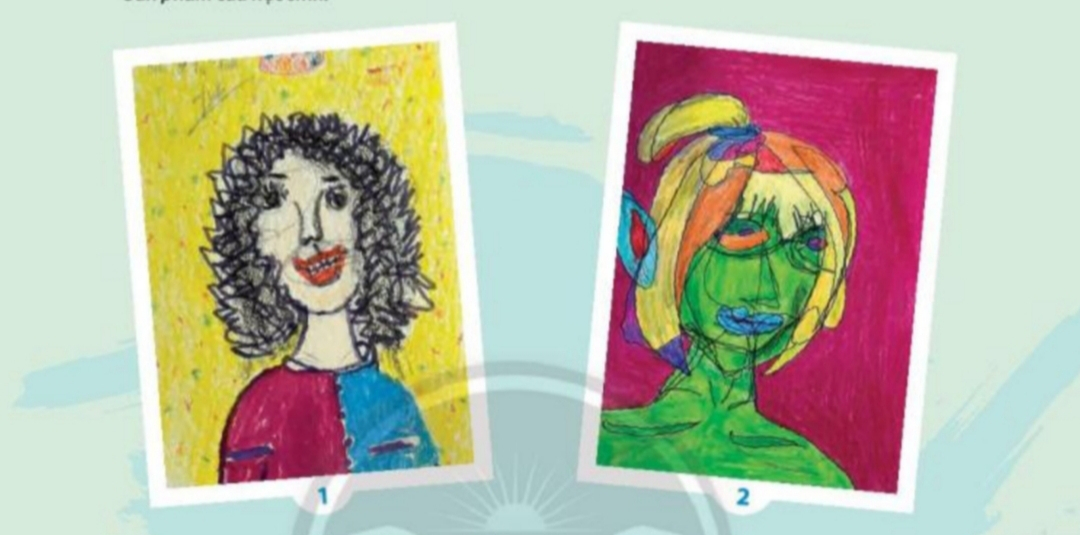 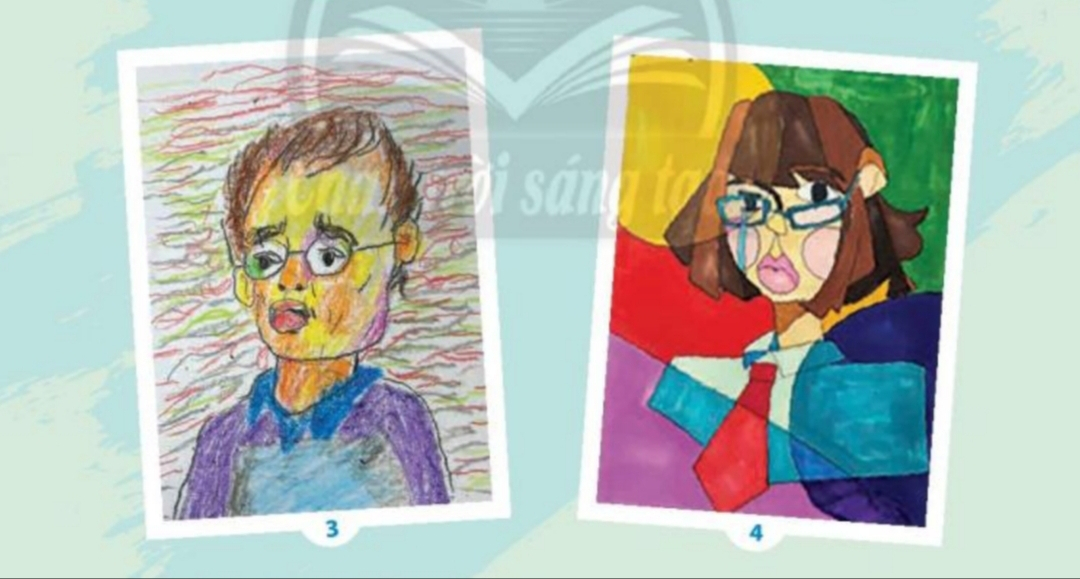 Quan sát chân dung để ghi nhớ đặc điểm của nhân vật và thực hiện bài vẽ 
theo các bước hướng dẫn.
3. Vẽ tranh chân dung biểu cảm
- Hs phân tích và nêu cảm nhận về một số tranh chân dung biểu hiện : 
+ Bài vẽ em yêu thích.
+ Trạng thái biểu cảm của nhân vật trong bài vẽ.
+ Đường nét, màu sắc thể hiện biểu cảm của chân dung.
+ Điểm ấn tượng trong bài vẽ
- Kể tên các tác phẩm chân dung khác thuộc trường phái Biểu hiện mà em biết?
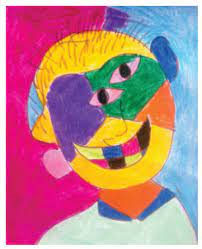 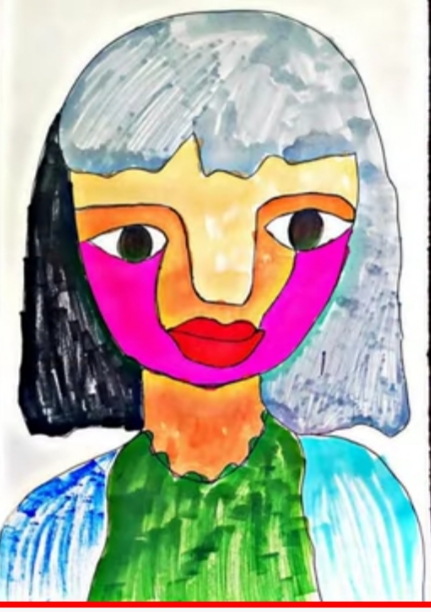 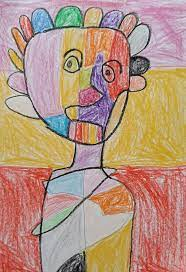 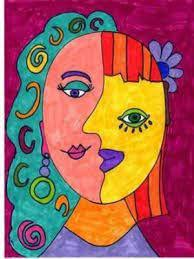 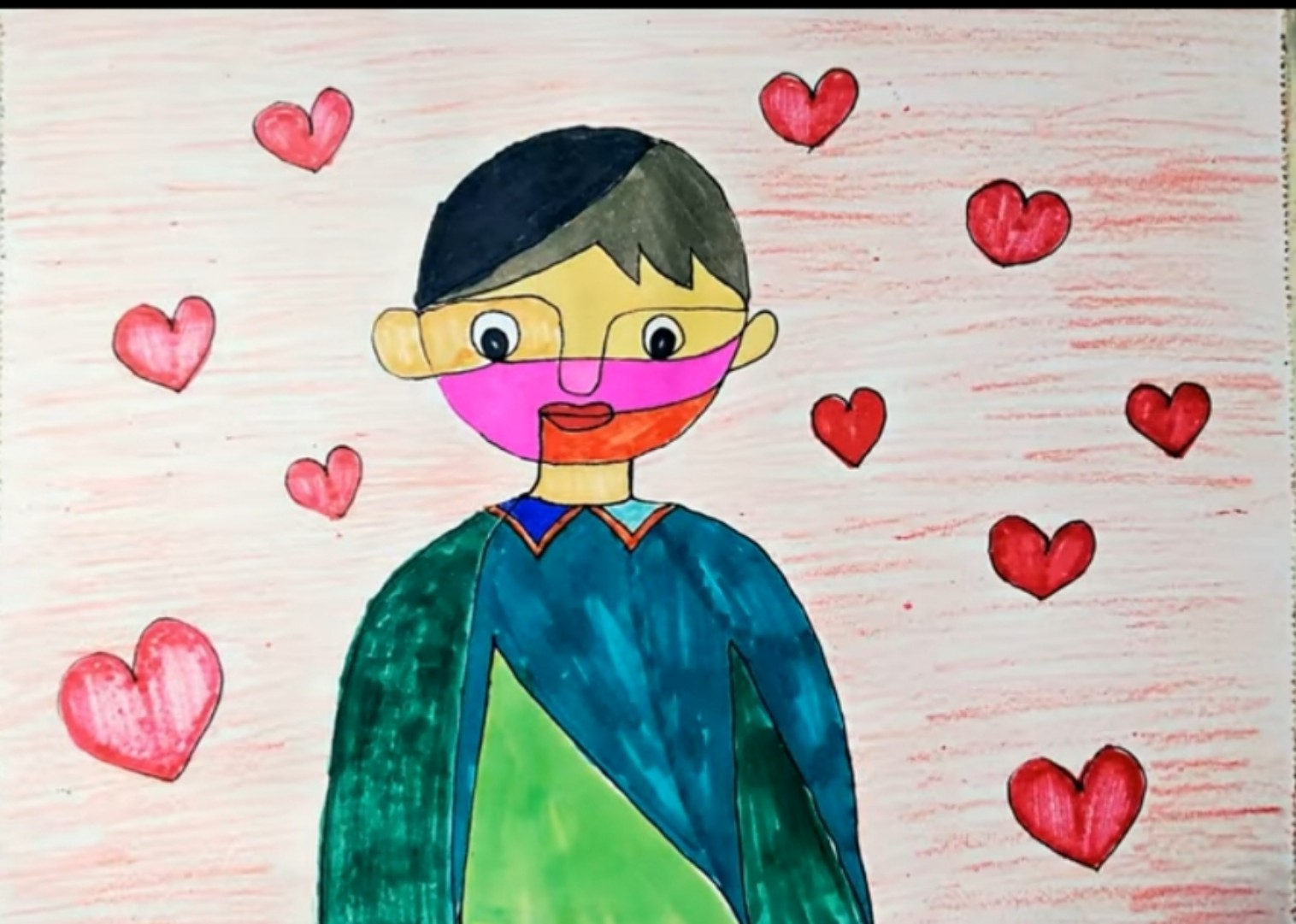 4. Trưng bày sản phẩm và chia sẻ
Bài vẽ em yêu thích.
Nội dung của bức tranh.
Cách thể hiện nét, màu trong tranh và trong bài vẽ.
Ý tưởng điều chỉnh để bài vẽ hoàn thiện hơn.
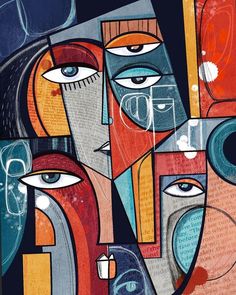 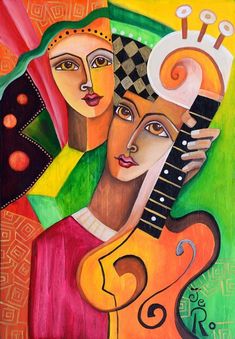 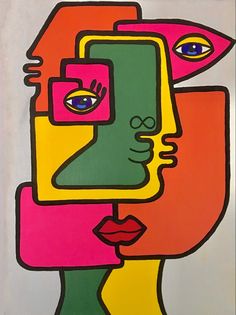 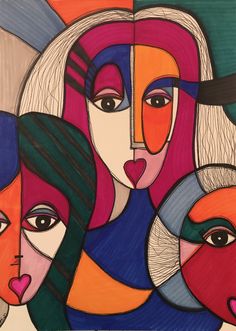 5. Tìm hiểu tranh chân dung theo trường phái biểu hiện
Trường phái Biểu hiện là trào lưu nghệ thuật xuất hiện và phát triển ở Châu Âu vào những năm cuối thế kỉ XIX – Đầu thế kỉ XX. Tranh thuộc trường phái này thường nhấn mạnh cảm xúc chủ quan của hoạ sĩ, chú trọng diễn tả nội tâm của nhân vật mang tính cảm xúc và ấn tượng của chính người hoạ sĩ qua sự cường điệu của đường nét, màu sắc tạo ra biểu cảm của nhân vật trong tranh hơn vẻ bề ngoài.
Những hoạ sĩ tiêu biểu cho trường phái Biểu hiện như: Edvard Munch với tác phẩn Tiếng thét, Oskar Kokoschka với tác phẩm Self Portrait, Georges Rouault với tác phẩm The Old Clown,…
5. Tìm hiểu tranh chân dung theo trường phái biểu hiện
Quan sát hình để nhận biết thêm cách sử dụng nét, hình, màu trong tranh của trường phái Biểu hiện.
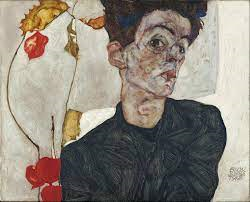 Egon Schiele ( I- gừn Si- lơ), Self- Portrait with Chinese lantern fruits ( Seo po- trết guýt chai- nít len- tơn phơ- rút), 1912, sơn dầu, 398cm x 322cm
5. Tìm hiểu tranh chân dung theo trường phái biểu hiện
Quan sát hình để nhận biết thêm cách sử dụng nét, hình, màu trong tranh của trường phái Biểu hiện.
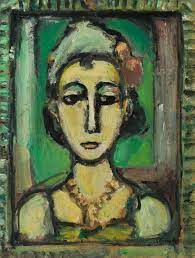 Georges Rouault ( Gióoc- giơ Ru – ô)
The Old Clown ( Dơ âu c- lao)
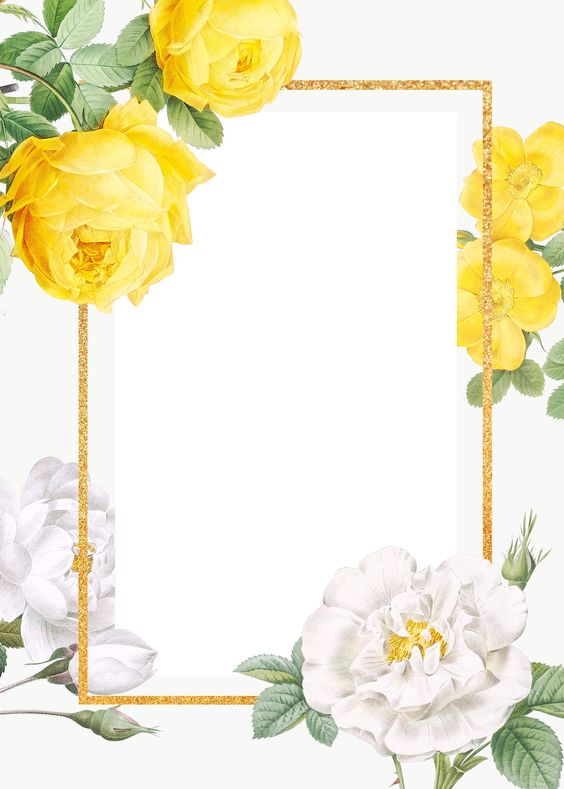 DẶN DÒ
Hoàn thiện bài vẽ nếu ở lớp chưa xong.
Chuẩn bị đồ dùng hoc tập: Giấy vẽ, màu vẽ, keo sữa, vỏ trứng…
Chuẩn bị cho tiết Nét đặc trưng cho tranh sơn mài Việt Nam